National Council ofChild Support Directors Conference
First Data Government Solutions (FDGS)
Custom Solutions/Products
Payment Solutions
Payment Processing/Gateways
AuthentiCare – Flexible solution to Electronic Visit Verification (EVV)
 Solutions for IVR, internet and mobile applications 
Electronic Bill Presentation (EBP)
 Implementation Services
Consulting for Government 
Strategic Planning
Feasibility Studies 
Project Management 
Quality Management 
Business Transformation
IV&V
FDGS is unique because ….
First Data Government Solutions
Questions – More information?
Please Contact
Jim Glick
james.glick@fiserv.com
603-289-0595
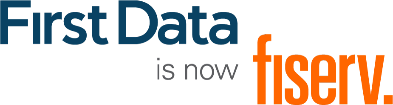